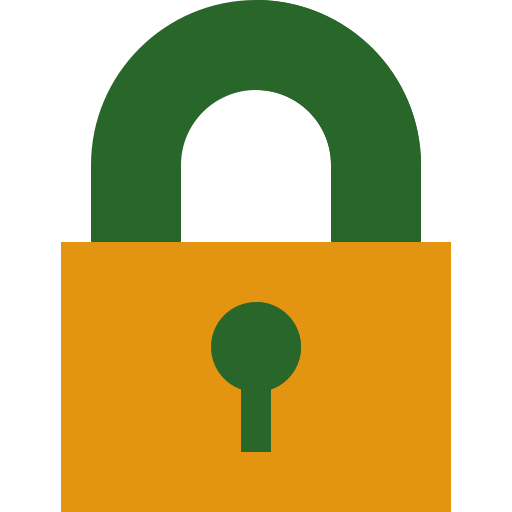 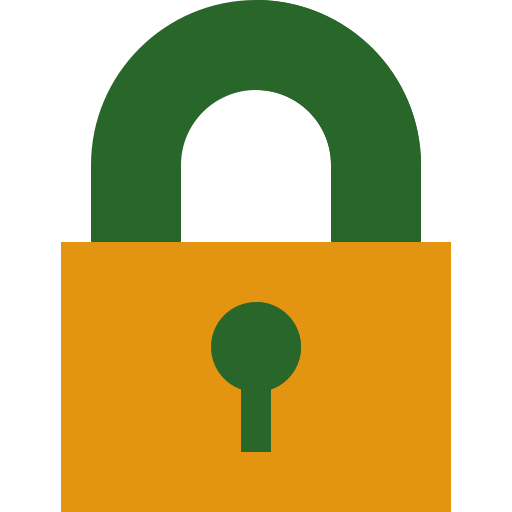 9
2
5
6
7
3
0
1
4
8
9
2
5
6
7
3
0
1
4
8